Across the border with a dog or cat
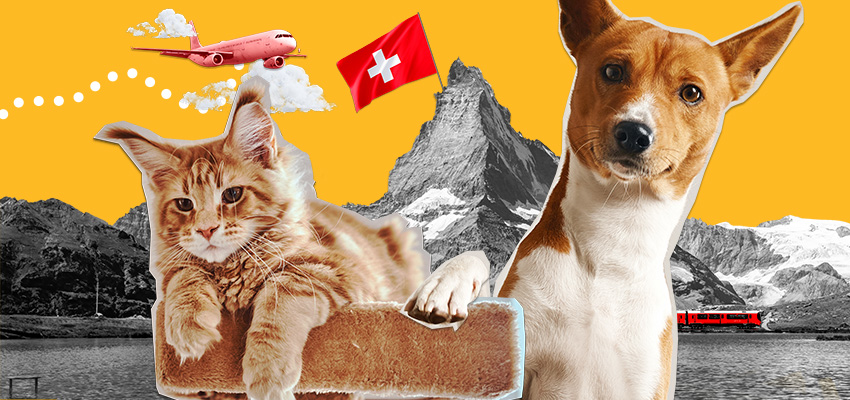 Geneva
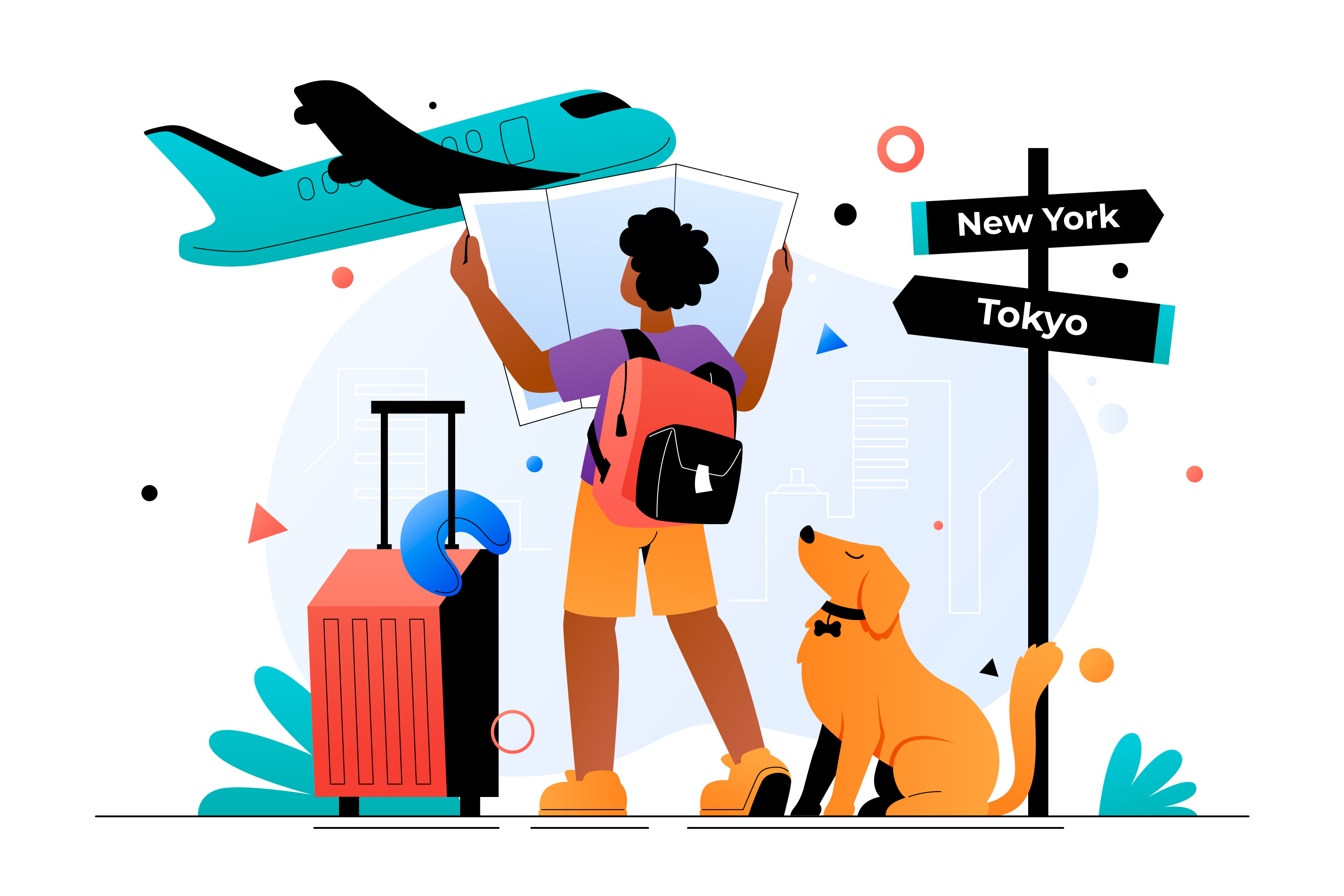 Zürich
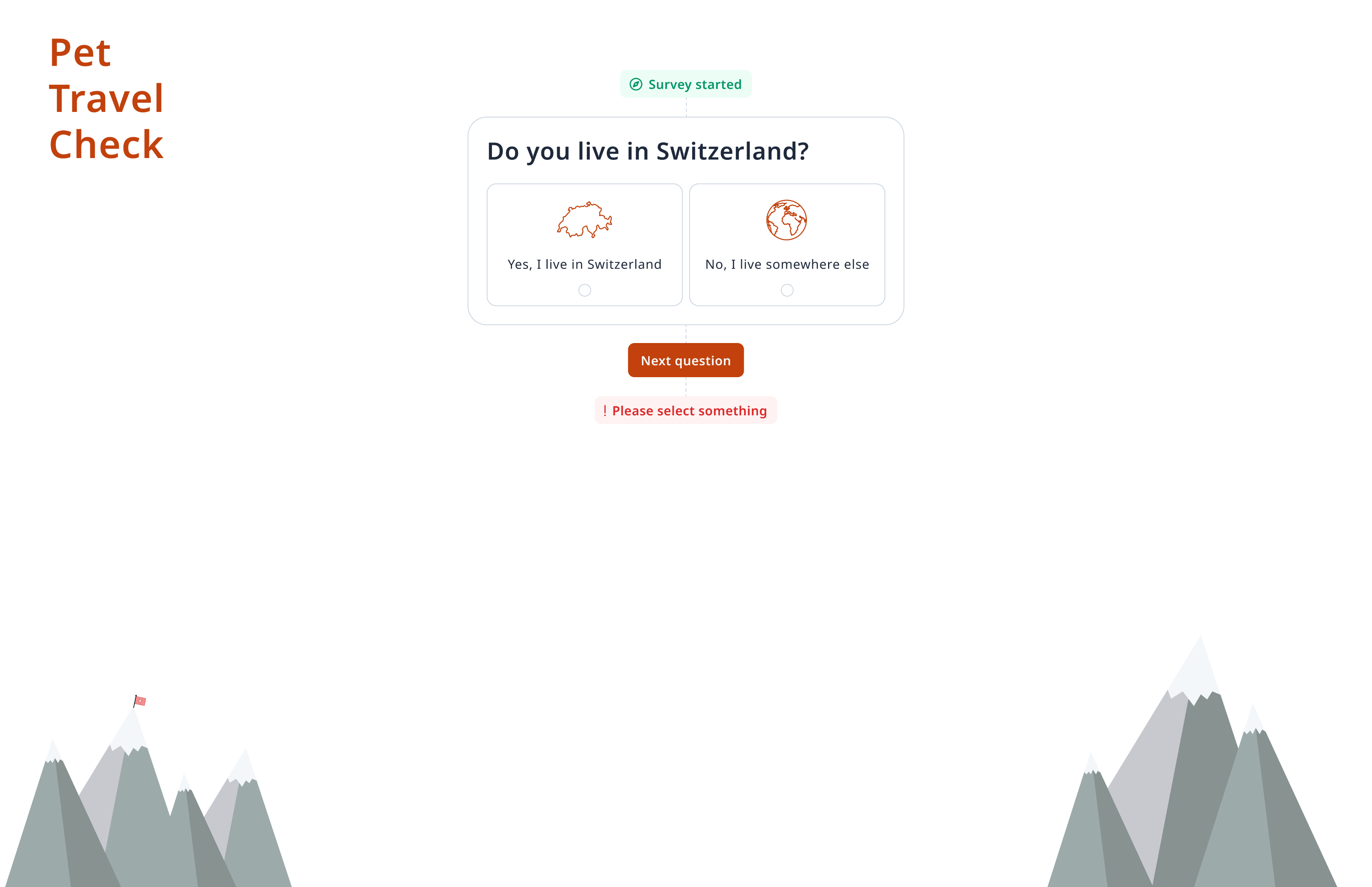 3
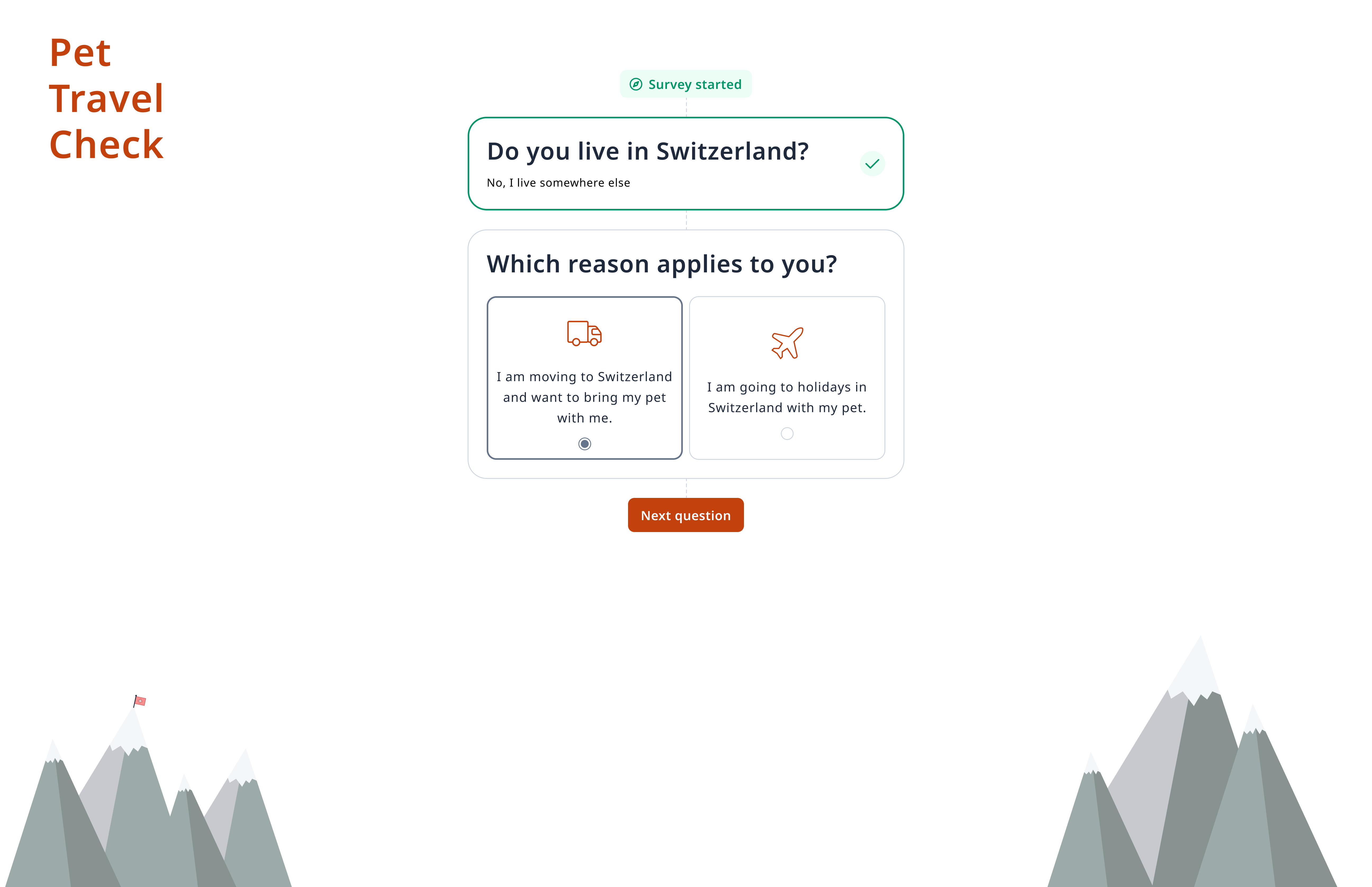 4
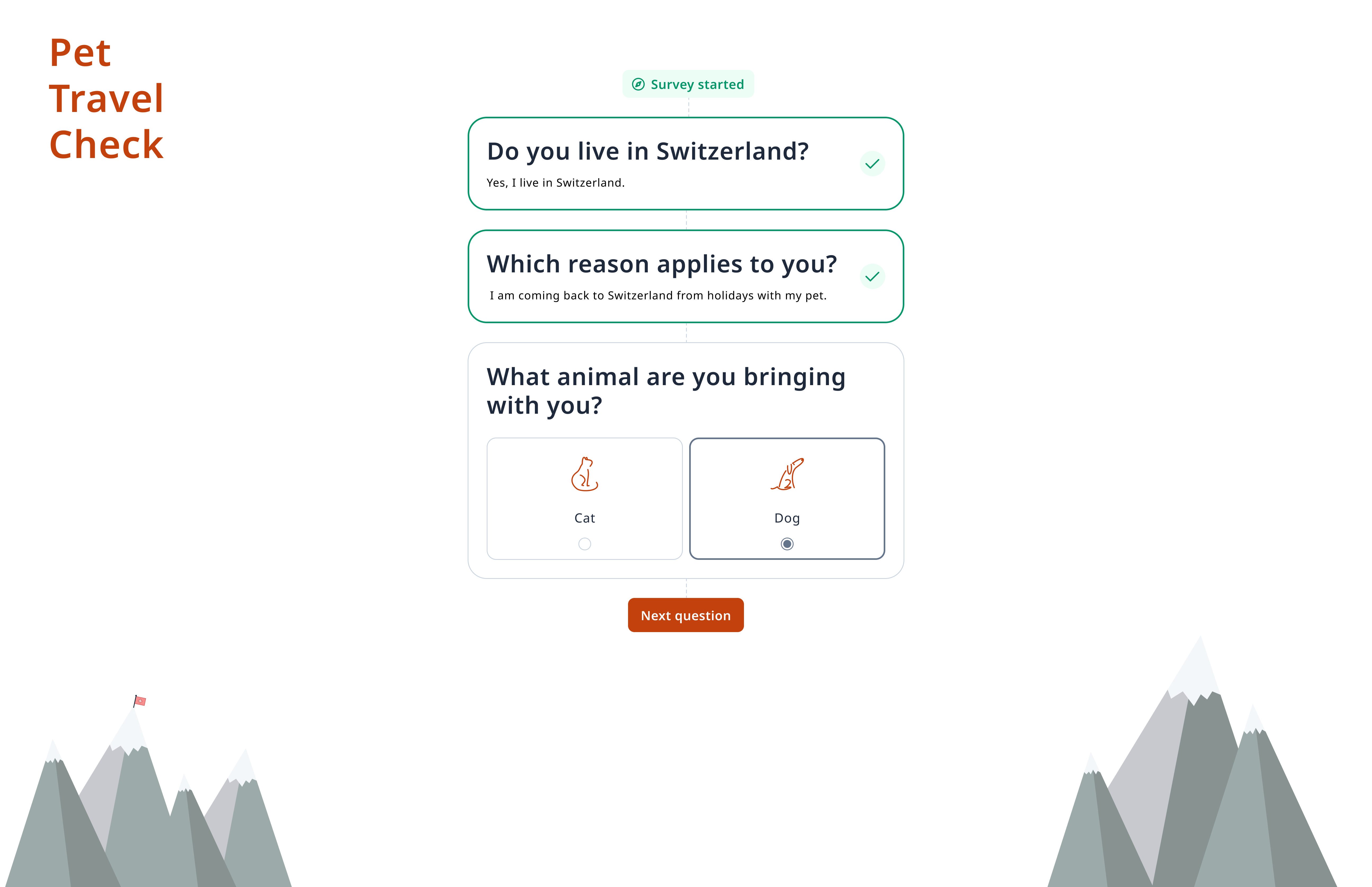 5
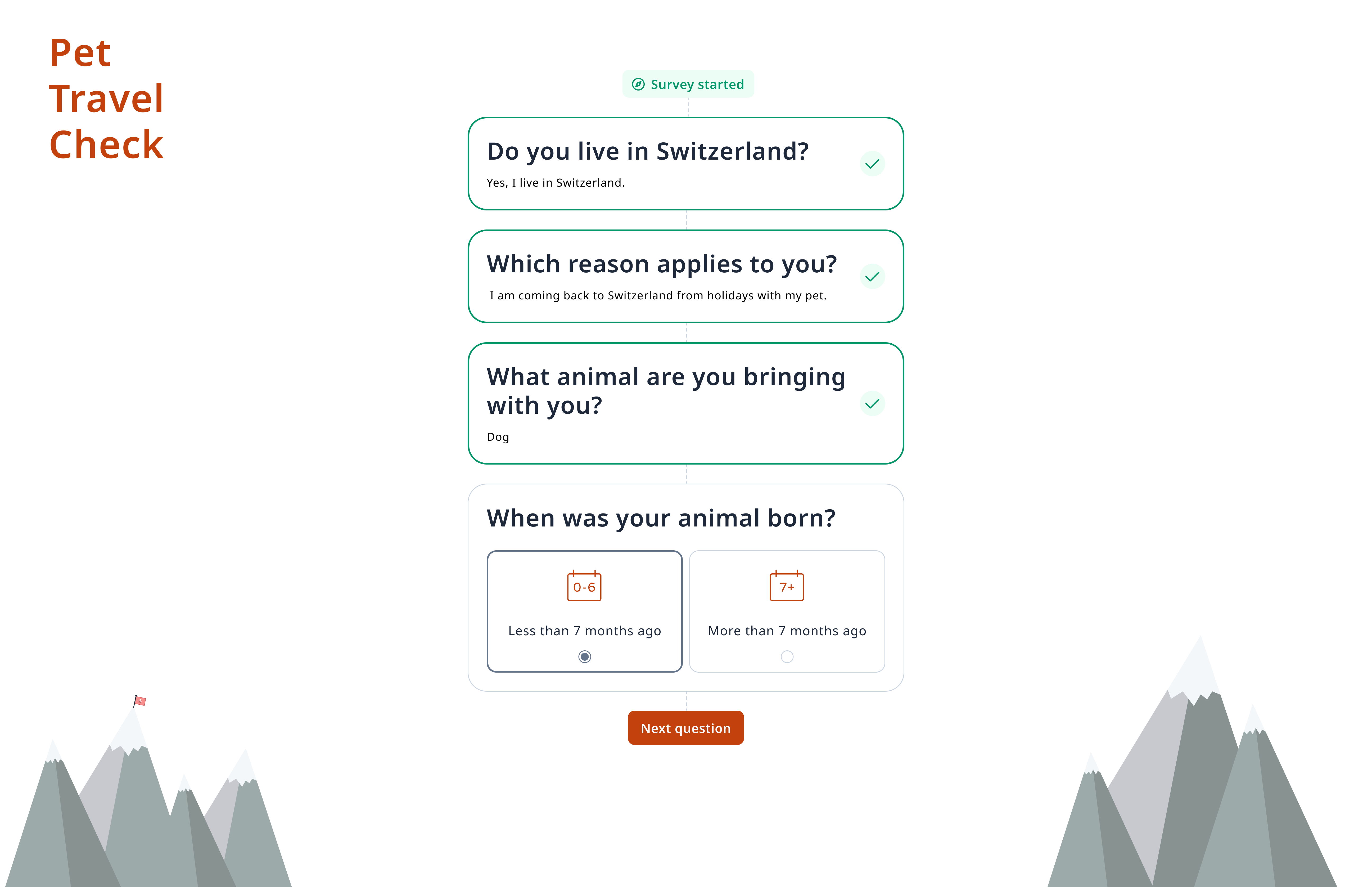 6
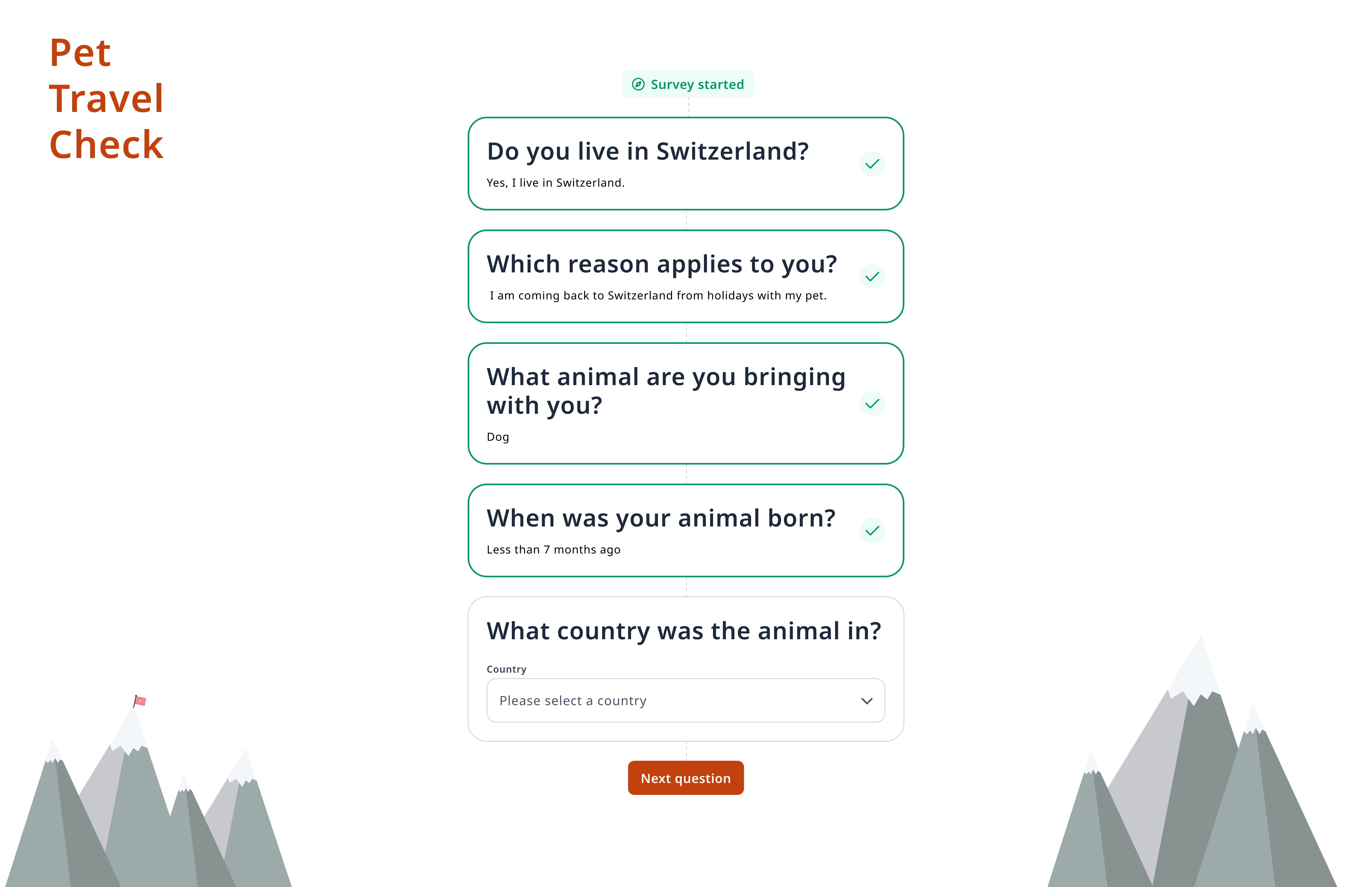 7
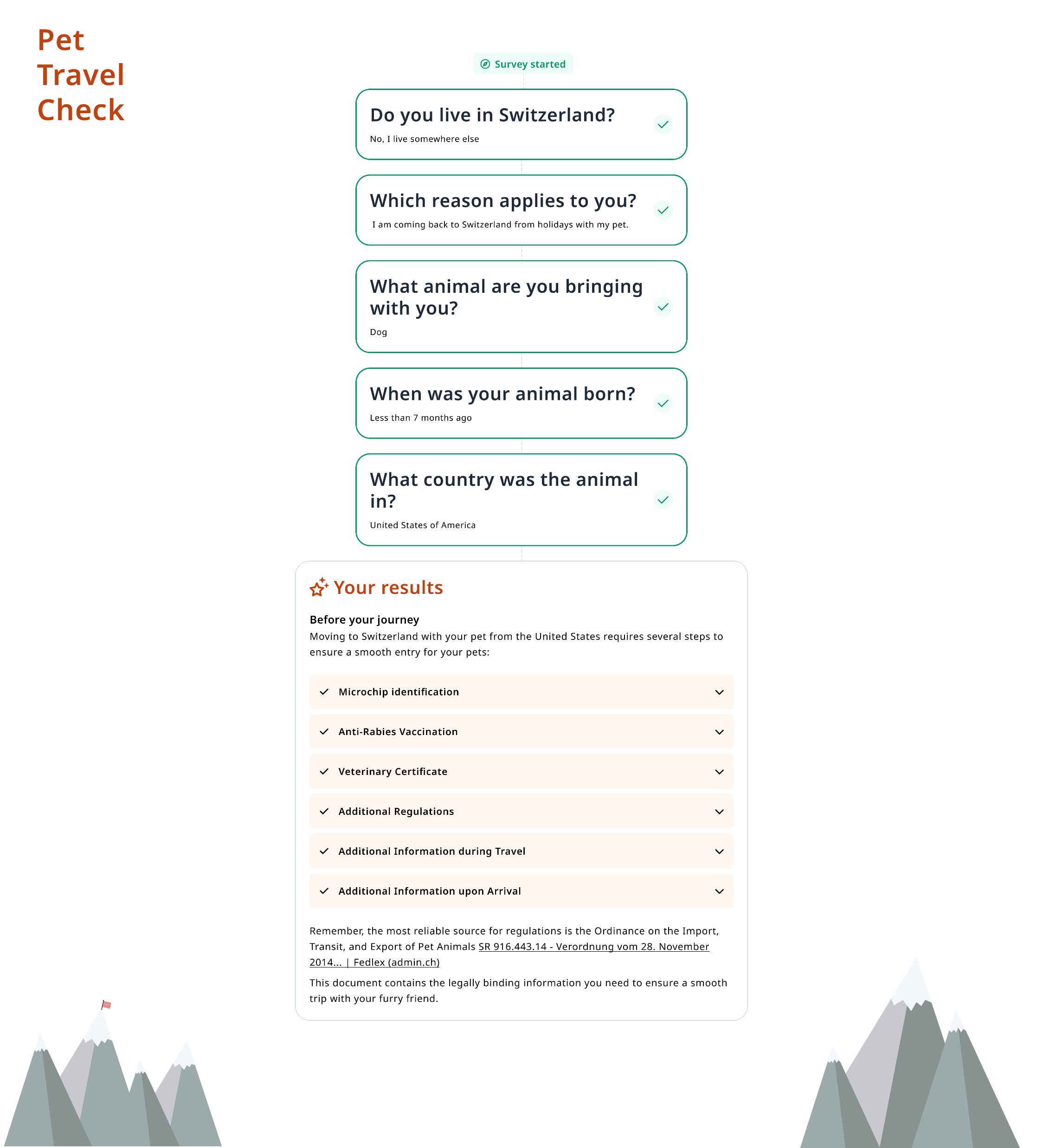 8
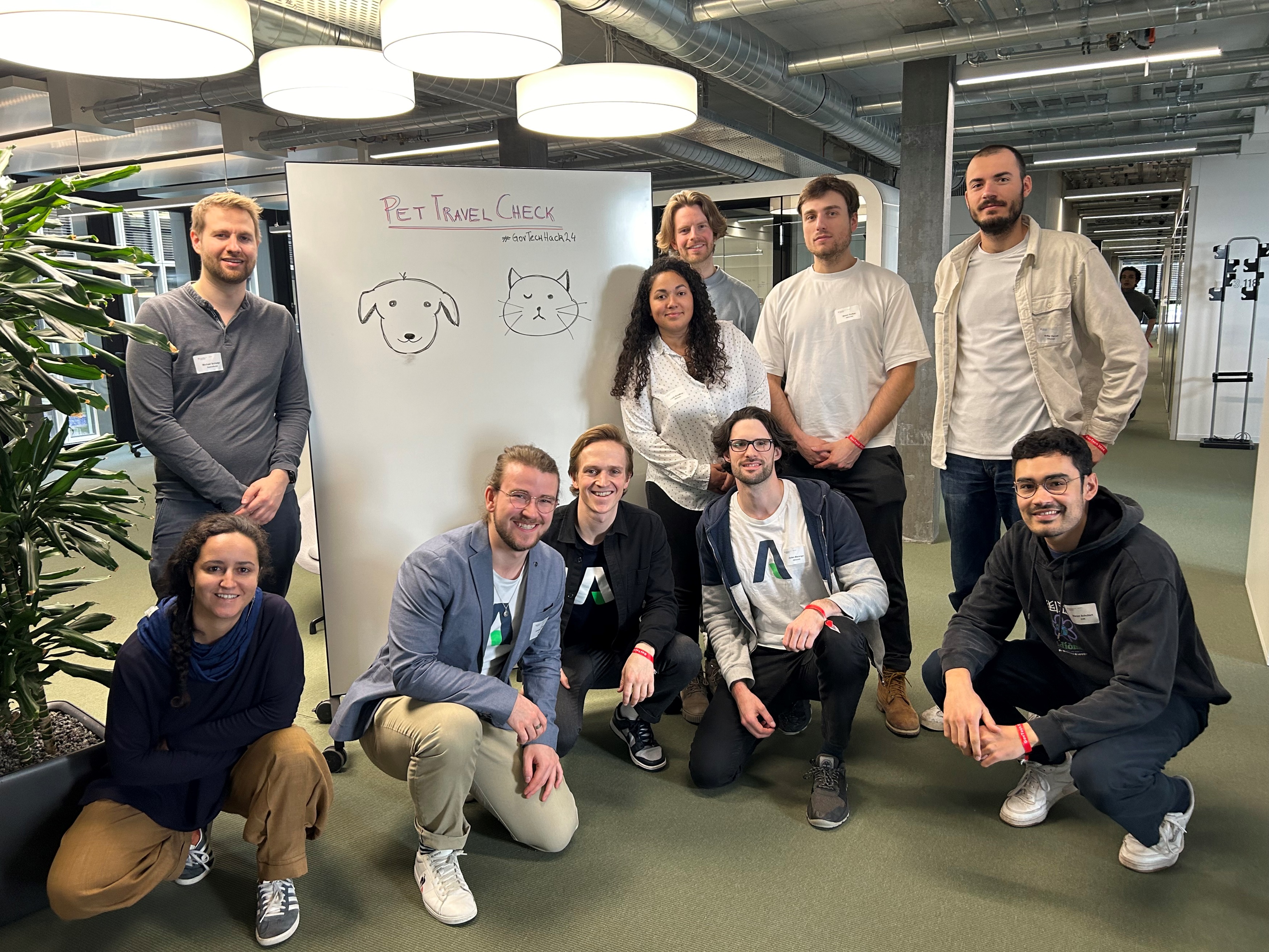 9